Sales Kick OffSales OverviewJohn Whalen
January 25, 2021
2021 Review
John Whalen
2021 Review:  Where we excelled…
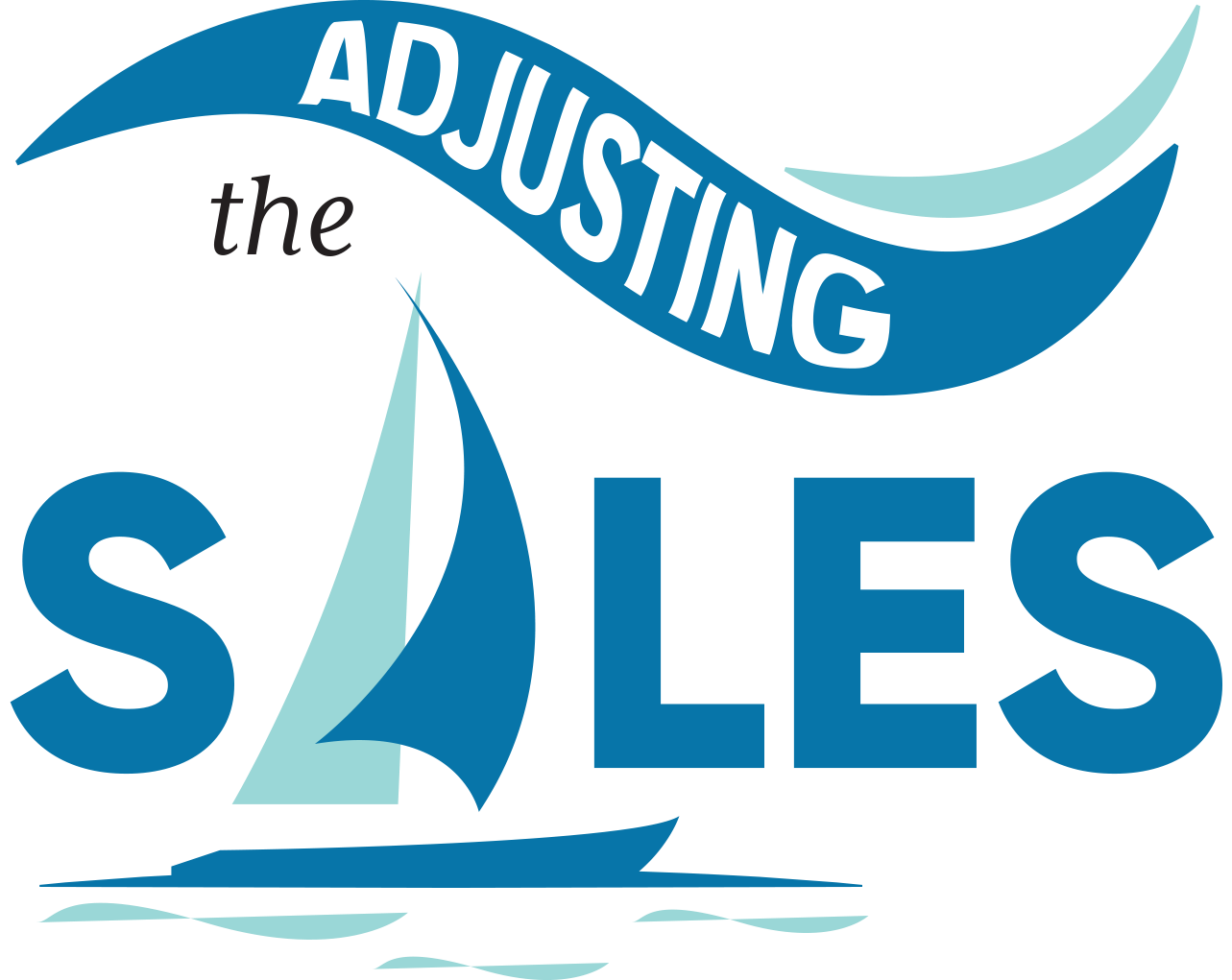 Business Growth:  Continued push up-market by sales teams with major accounts;M&A growth with 18 acquisitions to include TruSource (Canada) and Vero (HoReCa) 
$146M total revenue, +4% vs. Budget and +22% vs. Prior Year
$52.3M of Adjusted EBITDA , +16% vs. Budget and +28% vs. Prior Year
16,200 units added via M&A
Sales Results: Record sales results across teams; higher productivity/rep and higher price/unit 
 Total net rental revenue bookings +8% to BUD and +46% to PY
 5 sales leaders and 32 sales professionals over quota!
 Record commissions paid; +48% vs. Prior Year and +20% vs. 2019
Product Expansion:  Q3, Q4, Q8, Q8CT, Q12, Big Bagger Ice, Vero and CTE
3
[Speaker Notes: Customers started to come back late summer]
2021 Review:  Where we struggled…
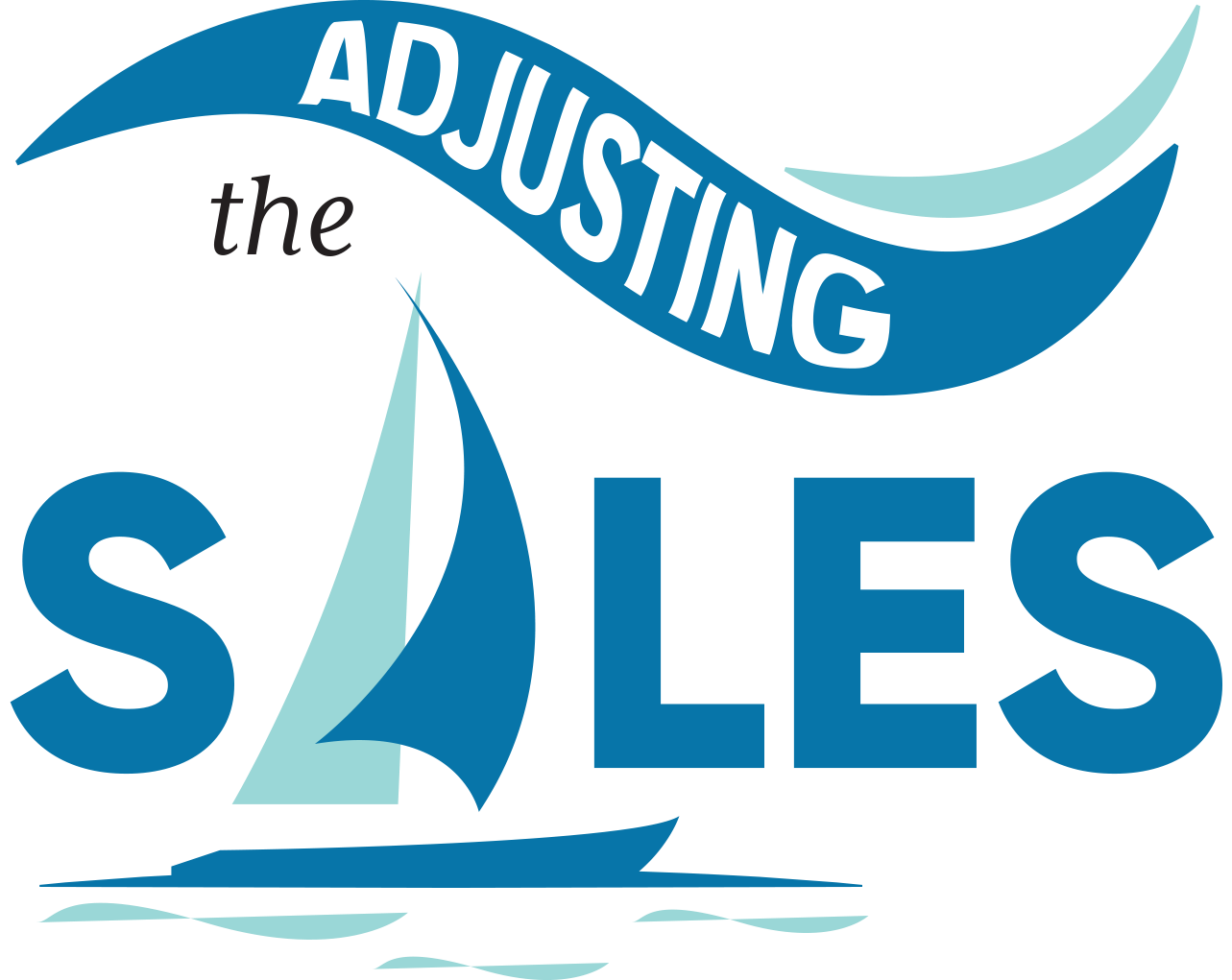 Covid:  Year 2 of the pandemic and the associated, on-going challenges on everything from health, delayed sales opportunities, and supply chain issues to workforce staffing challenges.
Customer Experience: Supply Chain and staffing challenges combined with strong sales resulted in unsatisfactory CX as our NPS declined YOY.
NPS in Q2 & Q3 = 24; down from avg of 42 from 3 prior years
Churn: 9.2% at end of 1H21 though we ended the year at 7.4%, down near 2019 levels
Employee Experience: Perfect storm of strong sales combined with demands on the business (M&A + projects) and supply chain and staffing challenges resulted in disappointing Glint on Customer Focus, Resources and Communication
4
[Speaker Notes: Customers started to come back late summer]
Strategic Priorities
2022 Plan: Our Revenue goals in support of our strategy
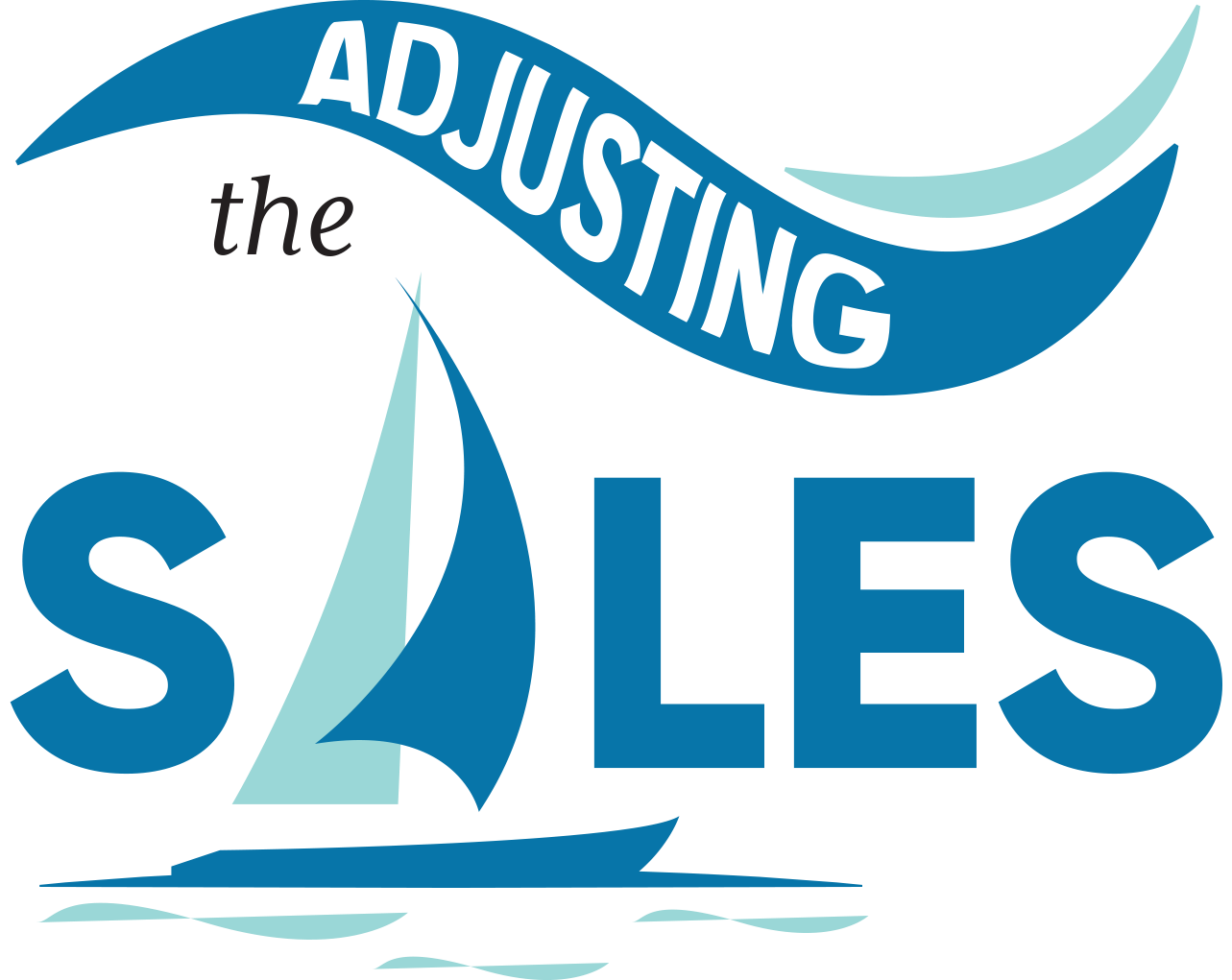 Rental revenue grows 19% to $117M
Rental revenue bookings grow 18% to $1.6m on 25k units
Continued focus & improvement on churn below 7.4%
Equipment revenue grows 69% to $3.9M
Walmart grows from $1M to $2M
Field/Inside & National Accounts relatively flat YOY
Coffee revenue grows 26% to $3.5M
+34% in bookings from both Field/Inside and National Accounts
Assumes coffee customers on COVID-hold resume ordering late Q1/Q2
6
2022 Plan:  Reviewing our Quench strategy
$2B+ North American B2B Rental POU/Ice/Coffee market
Growth of ~8% p.a. due to increased adoption in end-markets
Continued progress in return-to-office trends
Consumer push away from single-use plastic products
Health and sustainability focus across end-markets
Larger enterprises value differentiated multi-location solution
Market
Overview
1
2
3
Larger multi-location customers in major metropolitan areas across North America
High-touch Direct channel
SMB customers in major metro areas 
Digital and low-touch acquisition / self-service channel
SMB customers across North America 
Indirect dealer channel
7
2022 Plan: Our 2022 “breakthrough” initiatives
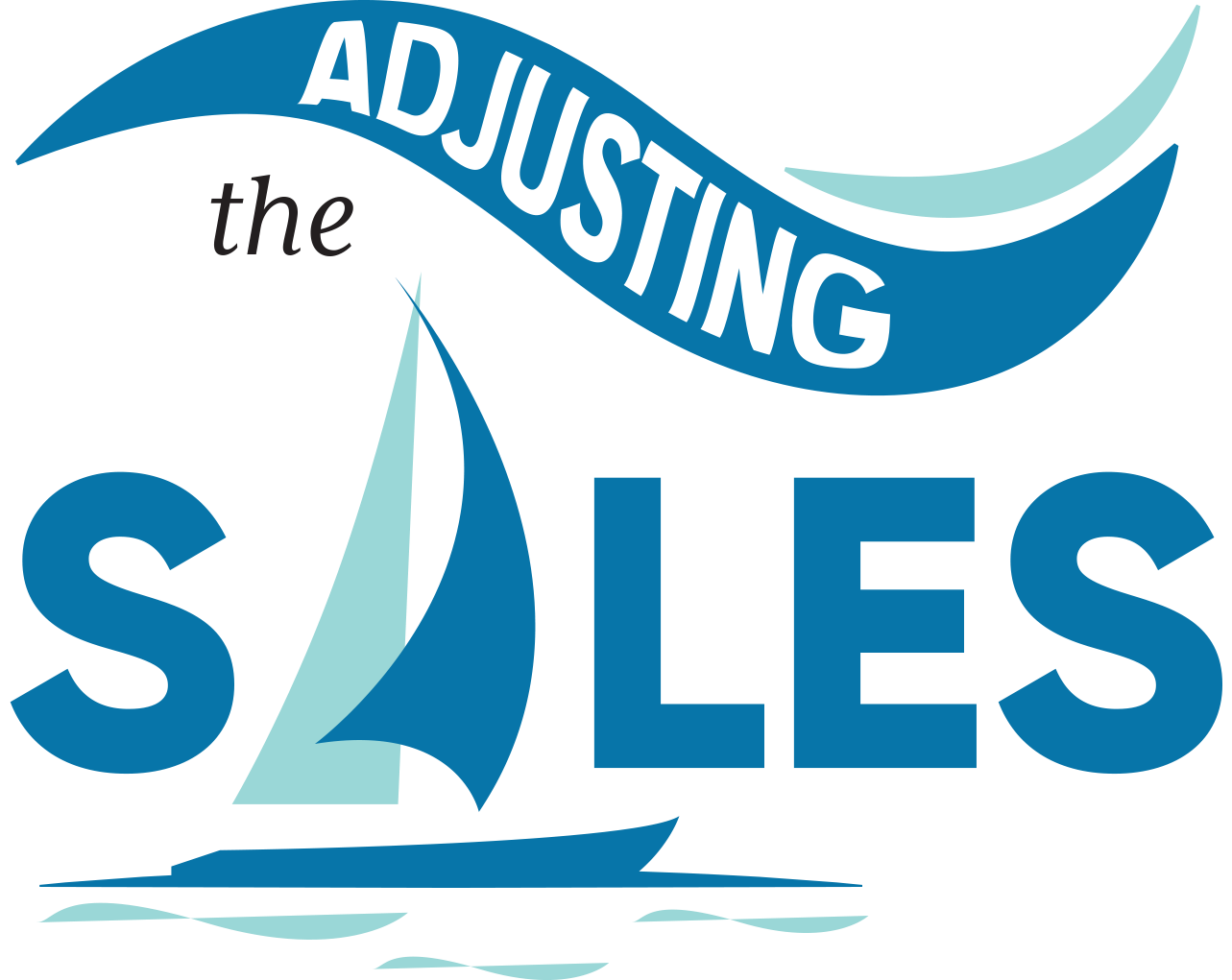 Strategic Deployment Plan (SDP)
Description
Key metrics
Go-to-market
Focus Direct sales on low touch/higher ROI relationships (multi-location, cross-sell/cross-product category), and Indirect dealers to SMB coverage
Identify and prioritize vertical selling opportunities (building on Vero/HoReCa)
Value pricing
Cross-sell within installed base
LTV/CAC leverage
Customer Experience
Deliver right product/right person/right service/right time, across Supply Chain, Field Service and Customer Care (Scheduling, Account Mgmt., Call Team)
Move closer to a friction-less experience via prompt, first-time resolution, and self-serve capabilities
Customer churn + NPS
First contact resolution
Deliver self-serve
Employee Experience
Employee retention
eNPS
Best Place To Work 2023
Set Quench on a path to be a best place to work through improvements in communication, leadership, and follow-through
Demonstrate commitment to employee growth at Quench
M&A, including Waterlogic
Waterlogic customer and employee retention
World class customer and employee retention through the transaction
8
2022 Plan: Transforming the customer experience
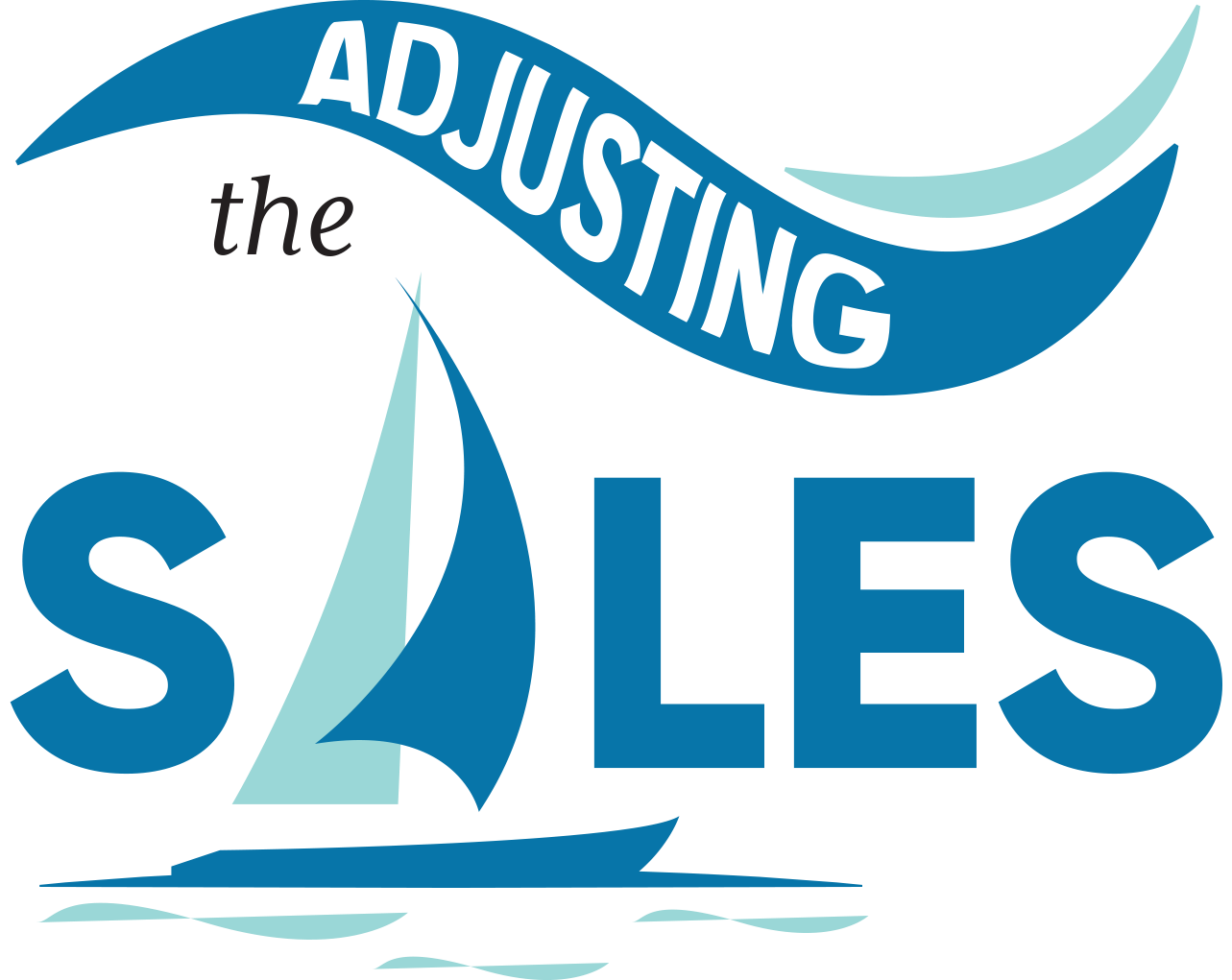 Poor CX has a direct and indirect cost to the business
Customer Experience
Employee Experience
Go-to-market
M&A, including Waterlogic
Direct Impact
Customer Experience most acutely measured by churn
On an $10M/mo RMR base, the difference between a 9% and 5% annual churn rate is $368k of RMR.  
$30.6k/mo of RMR that we need to make up; ~20% of our annual quota
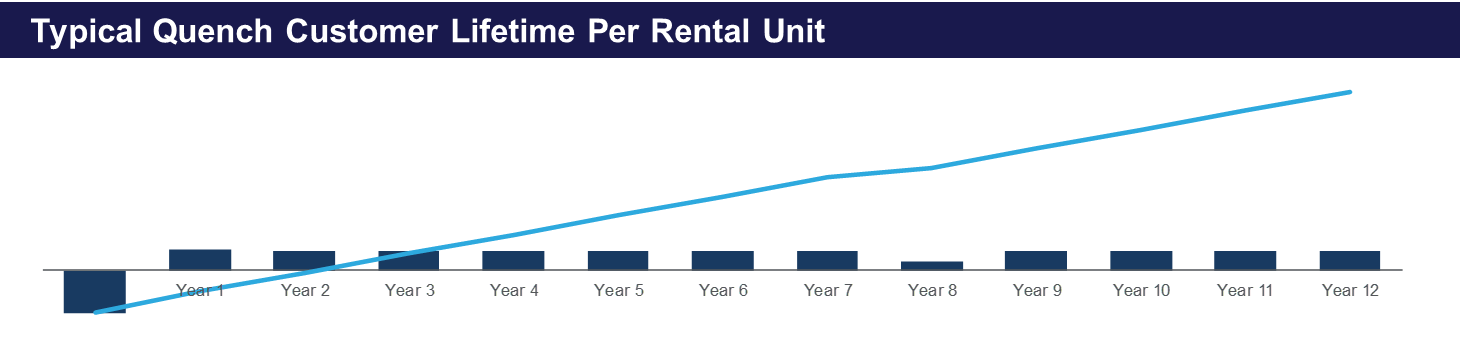 Upfront costs:  equipment, installation, commission
We don’t start making money until 3rd year
Indirect Impact
Industry reputation negatively impacting future sales
Sales rep time on churn prevention vs. selling
Employee frustration
9
2022 Plan: Transforming the customer experience
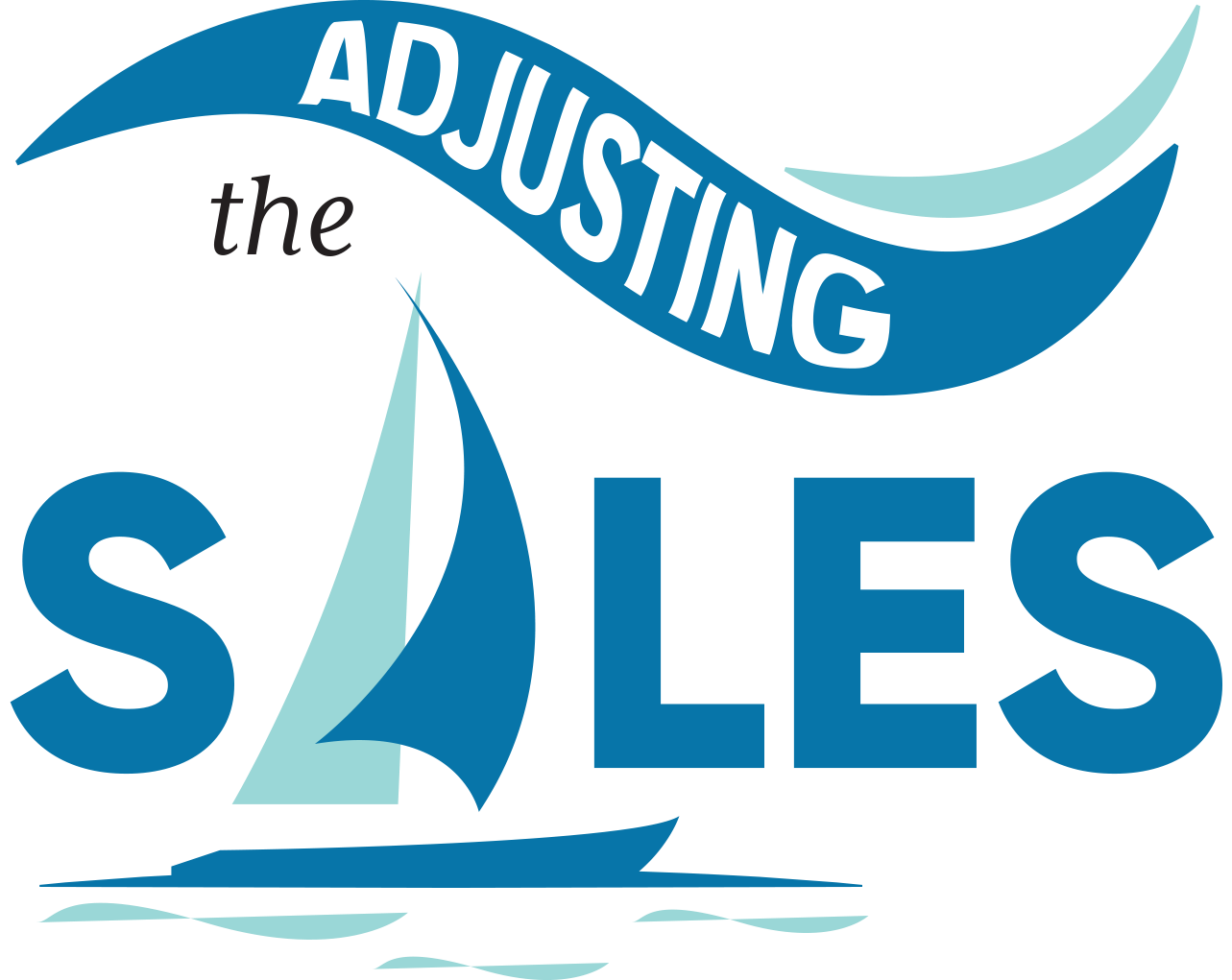 Quality First
Customer Experience
Employee Experience
Go-to-market
M&A, including Waterlogic
Customer Service transformation pillars
1
2
3
4
Right part, Right person, Right place, Right time
Structure Customer Care for success
Staff up to meet the needs
Measure ourselves as our customers do
Pivot in emphasis in the field to prioritize accurate count of local inventory and technician scheduling
Redesign customer care to enable timely first contact resolution across unique customer + case types
Add team members to match demand across field service, supply chain, scheduling, call team, and account management
Implement management metrics in-line with the customer experience – timely, frictionless
We will deliver a radically improved customer experience – and will take time
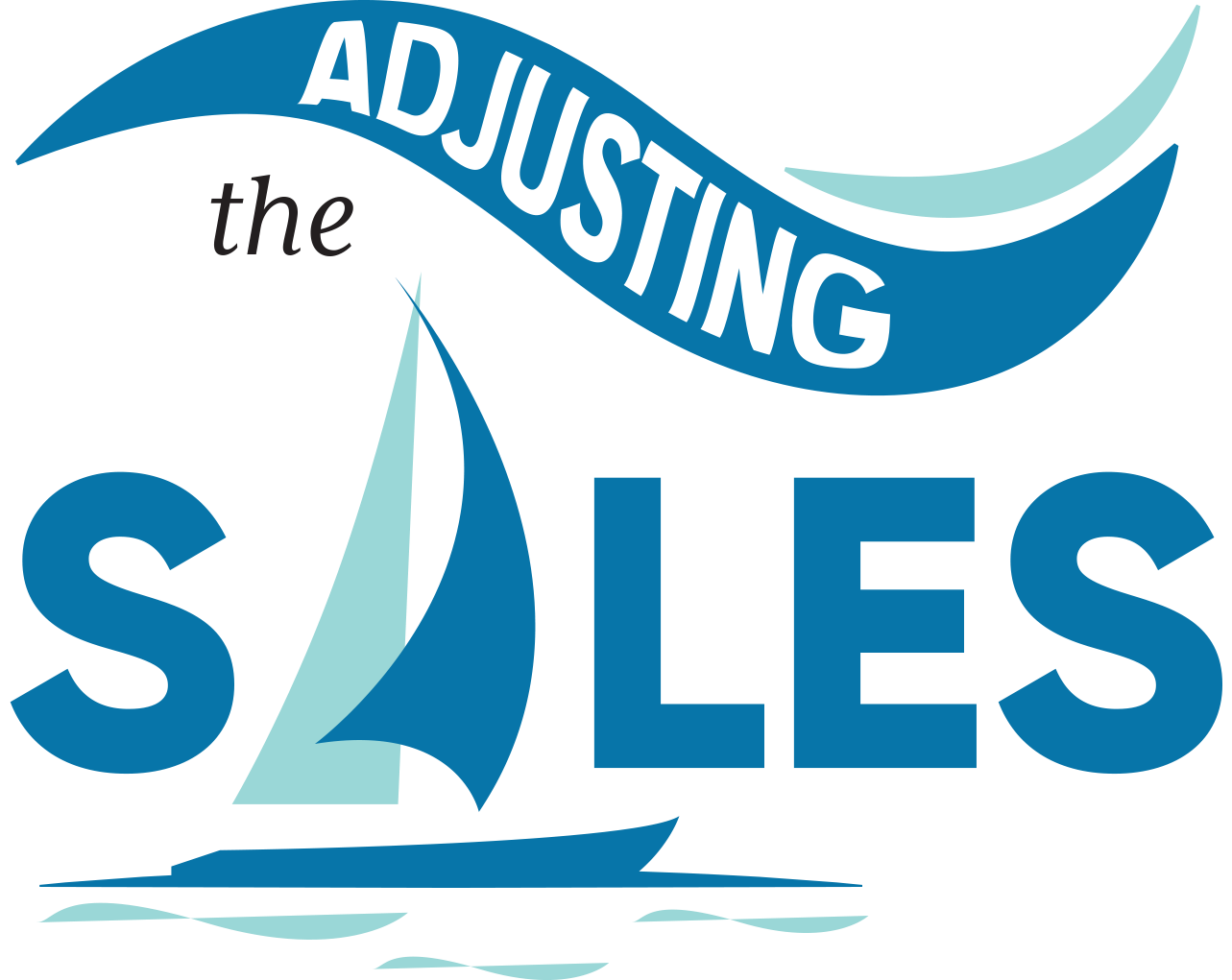 Customer Experience
Employee Experience
Go-to-market
M&A, including Waterlogic
MAJOR MILESTONES
VISIBLE BENEFITS FROM THESE CHANGES
2/1: Rollout of new Customer Care structure – continue to refine and improve throughout Q1 + Q2
4/1: Rollout of new Field + SC structure – continue to refine and improve throughout Q2
Full benefits will take time – expect 2H 2022
Focus on quality and completeness – the first time
Dramatically reduced last minute reschedules and accurate lead times by market – timely install dates on which we deliver
Faster case response time, with fewer cases ‘lost in the queue’
Improved scheduling consistency, clarity, and communication
Increased customer satisfaction on elements that matter – less ‘friction’ when dealing with Quench
2022 Plan:  Customer Portal to better engage with our customers
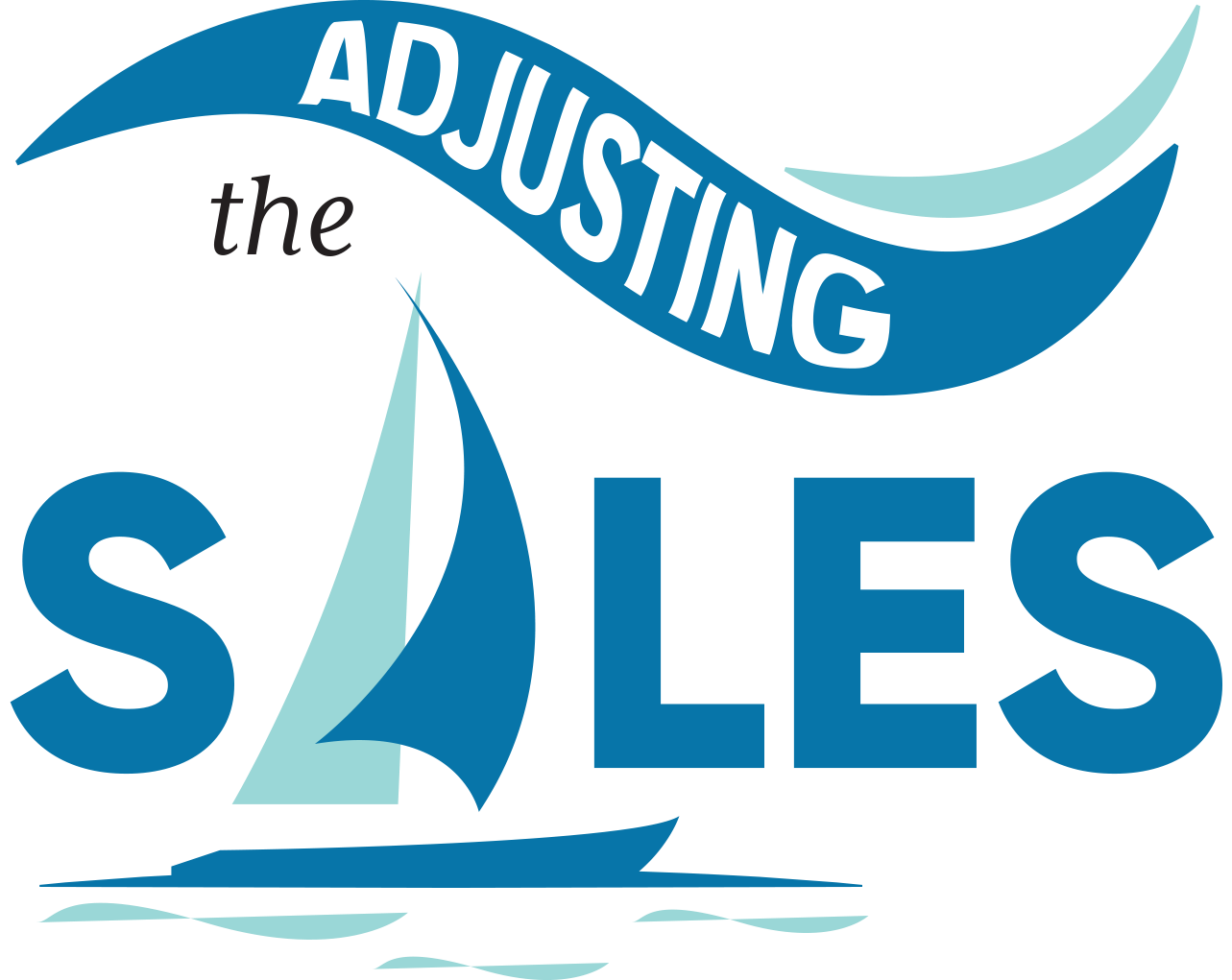 Customer Experience
Employee Experience
Go-to-market
M&A, including Waterlogic
Phase 1:  ETA Mar ‘22
Consumables ordering 
Browse menu, select product, choose qty
Calculate total cost (incl. tax) and pay
Choose delivery options and track delivery
View order history and provide feedback
Account Management
Portal sign-on & account admin
View account contact info; opt in/out Q emails

Phase 2:  ETA Apr ‘22
Billing and payments
Access billing & payment info
Pay a bill with cc or ACH
Request change of billing freq.
Account Management
Update account info
View case status
Provide feedback on Quench experience
View addresses, units, rate and contract term
Goal
Transform the customer experience through a
self-serve customer portal where users can
perform a range of tasks related to account
management, billing, service and sales.
Vision
Establish a more engaging and self-service
solution that can deliver a frictionless experience
for customers to transact with Quench….. Make user’s relationship with Quench easier.
Initially for 1-2 unit customers only
12
2022 Plan:  Improving the Employee Experience
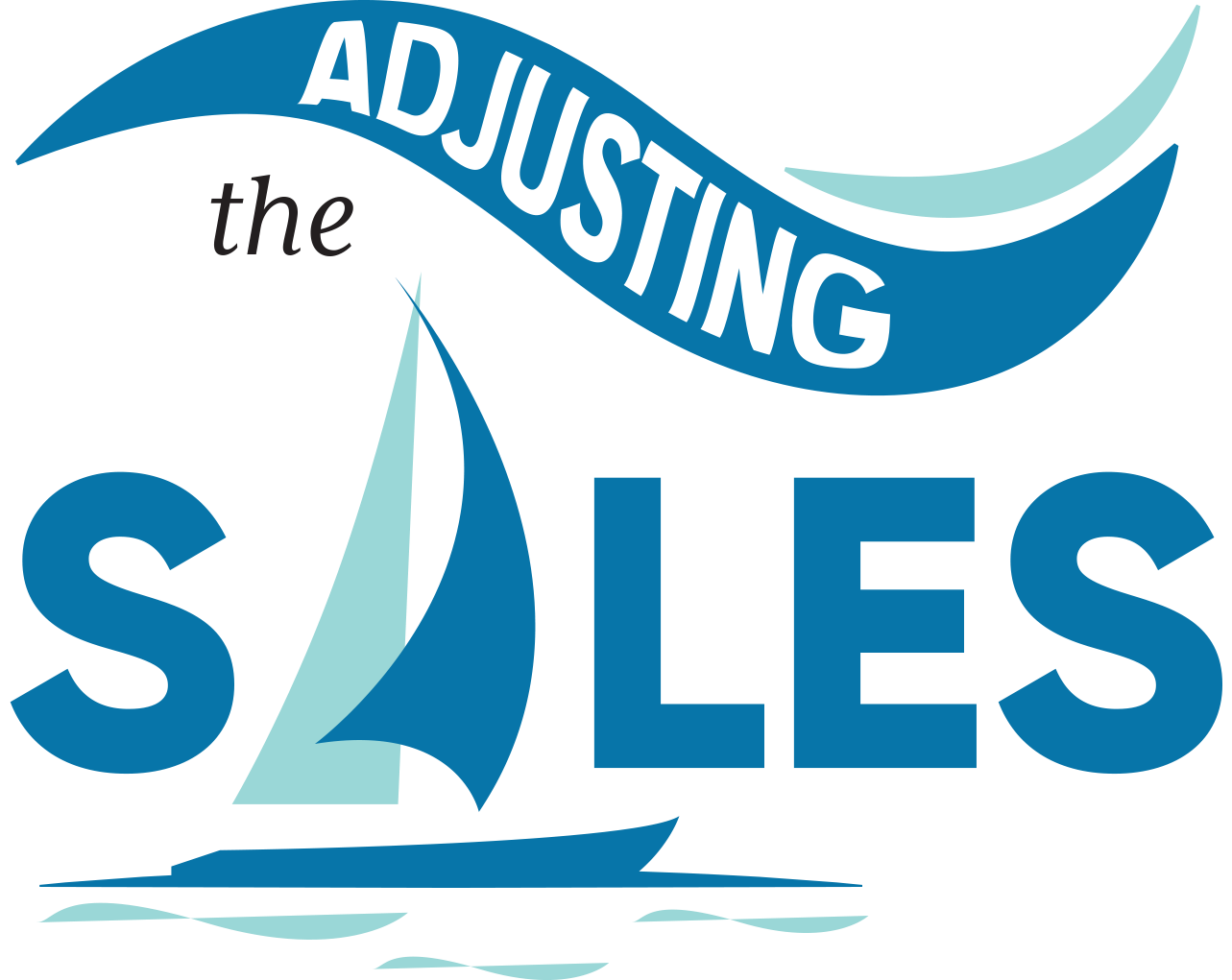 Customer Experience
Employee Experience
Go-to-market
M&A, including Waterlogic
Attract, develop, retain best talent and leadership through breakthrough employee experience offerings
Add staff to teams to reduce workload and burnout
Customer Care: Feb 1st Customer Care staffing plan +16 members from Nov 1st 
Sales Ops: +4 Sales Ops Specialists + 1 Commissions Analyst
Highly engaged leadership team focused on improvements in communication, leadership, and follow-through
Semi-annual Glint surveys to measure progress on Employee Engagement
Employee engagement scores now embedded in Care manager reviews
Implement core programs which deliver improved KPIs and demonstrate commitment to employee growth at Quench
Best place to work by 2023
13
2022 Plan:  Adding staff to meet our needs
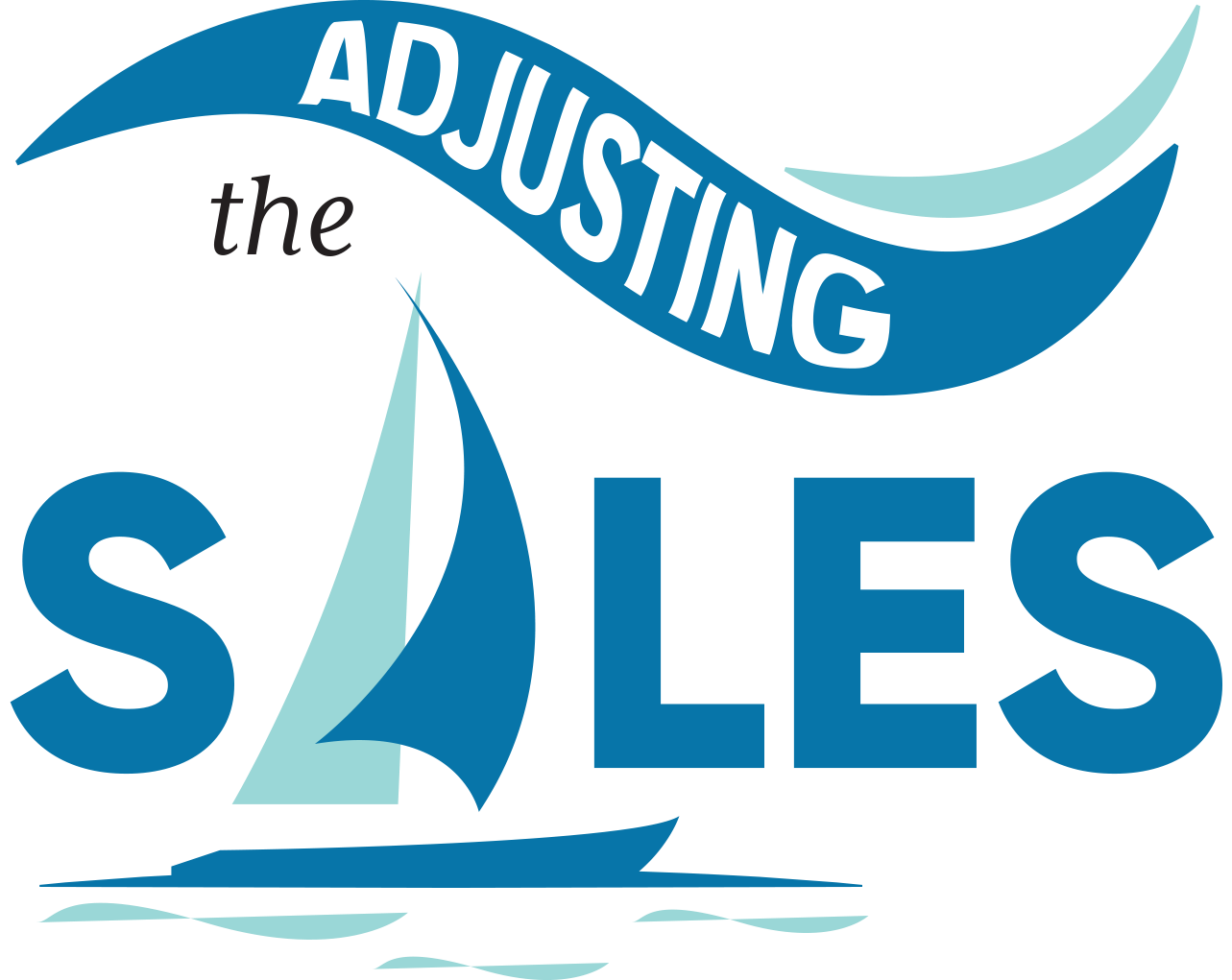 Customer Experience
Employee Experience
Go-to-market
M&A, including Waterlogic
Field/Inside/National Accounts
Field sales and National Accounts headcount grows +3 reps
Inside sales grows +1 on call team in Q1 and +2 on STAR team in Q2
Sales Management, Sales Ops & Marketing
+ 2 Sales Managers:  Inside and Midwest 
Sales Ops: + 4 Specialists and 1 commissions analyst
Email marketing manager
Customer care (2/1 plan compared to 11/1):
+1 Scheduling Manager
+4 Call Team members
+1 Project Manager
+5 Schedulers
+5 AMs
Field Service
+1 FSM
+20 Techs
Supply Chain
+4 for Inventory Mgmt
+3 for Sales Ops/Planning
14
2022 Plan: How we execute on our sales strategy
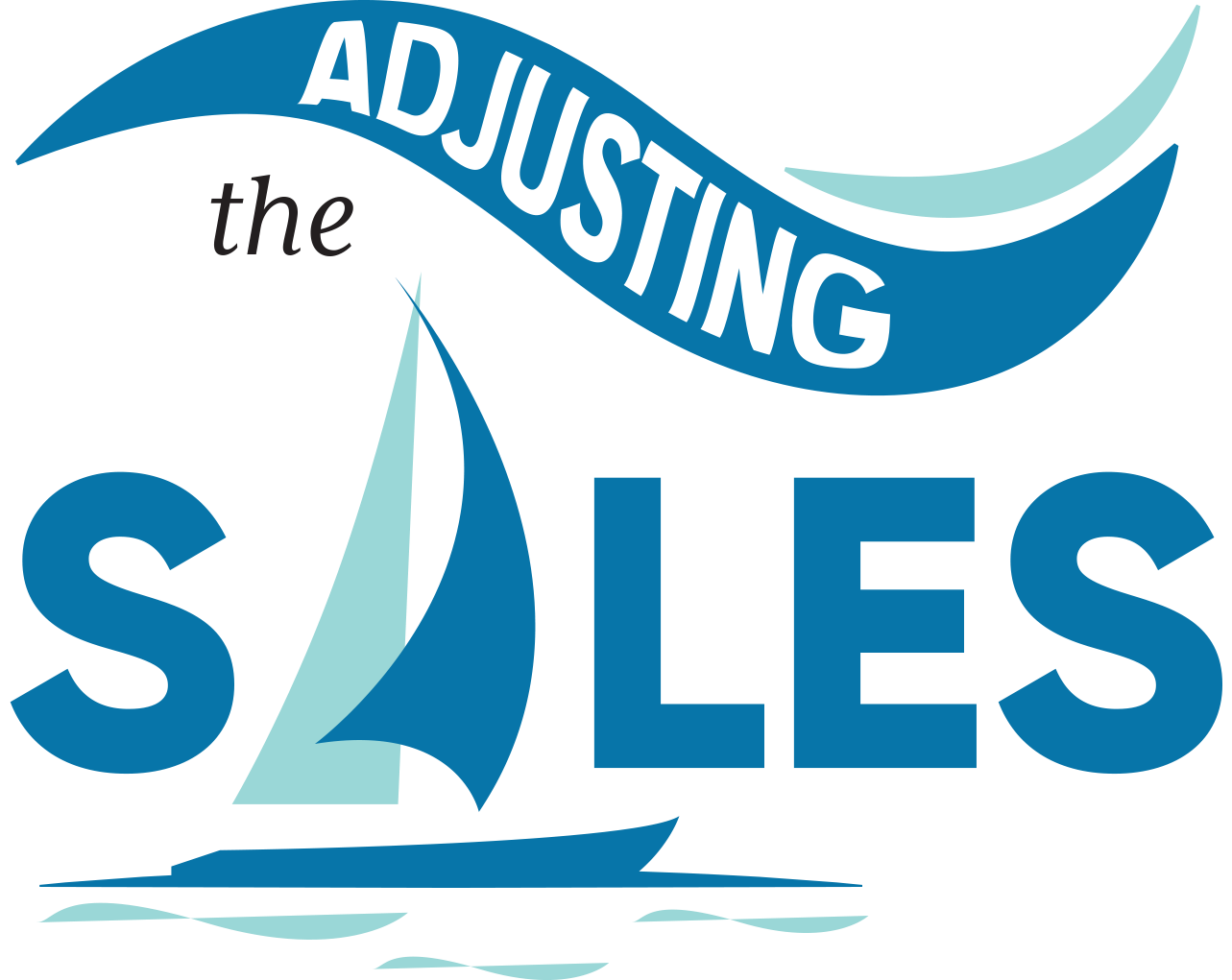 Focus Direct sales on low touch/higher ROI relationships
Customer Experience
Employee Experience
Go-to-market
M&A, including Waterlogic
‘21 Avg total comp $142k
20 field/NA reps generated <20% of YTD RMR from acctswith <$250 in Parent RMR
44 of 46 reps get more than 50% of their value from major accounts ($250+ in RMR)
Higher ROI = multi-location and more complex and valuable solutions
15
2022 Plan: Up-market focus good for Quench and for you!
Customer Experience
Employee Experience
Go-to-market
M&A, including Waterlogic
Sales Director / Territory
12 field/NA reps generated >50% of YTD RMR from customers with <$25M in revenue
‘21 Avg total comp $78k
‘21 Avg total comp $164k
16 field/NA reps generated >80% of YTD RMR from customers with >$25M in revenue
12 field/NA reps derive more than half their revenue from accounts with <$25M in estimated revenue, while 16 derive more than 80% of YTD RMR from accounts >$25M
16
Note: Based on RMR of bookings by Opportunity Owner, Jan 1 – July 15th, 2021; Parent account RMR based on Core Metrics as of 7/15/2021
2022 Plan: Building on existing accountsNew product category rentals to existing accounts
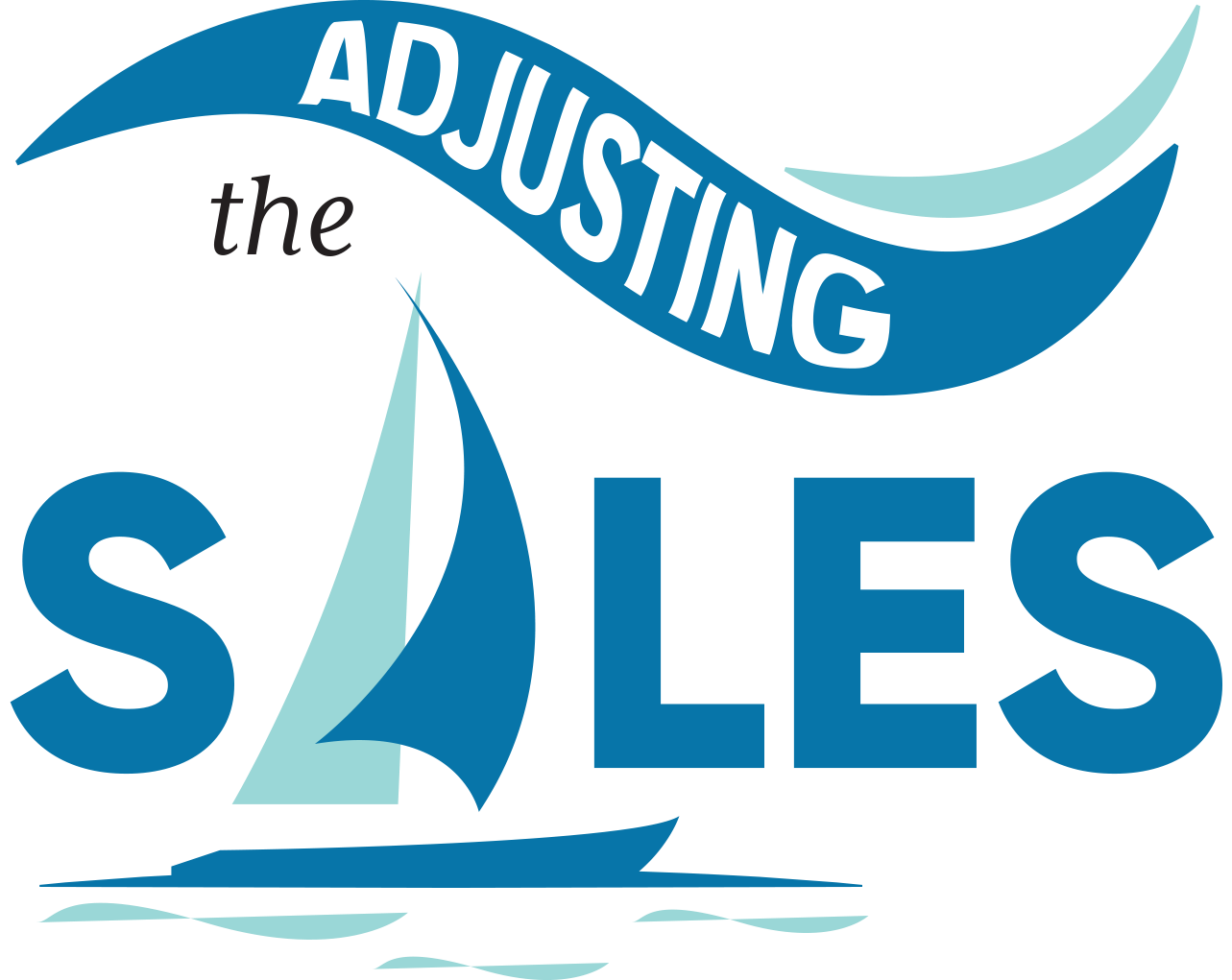 9 field reps had 30%+ of their add-on $ from new product genre to existing customers – average comp, $139K
35 field reps had <30% of their add-on $ from new product genre to existing customers – average comp, $108K
In addition to sales benefits, we know single unit customers churn more frequently (10.2% LTM churn) vs. 5-9 unit customers (7.4%) and larger
Keep focusing on larger opportunities!
17
2022 Plan: Marketing | 2022 Initiatives
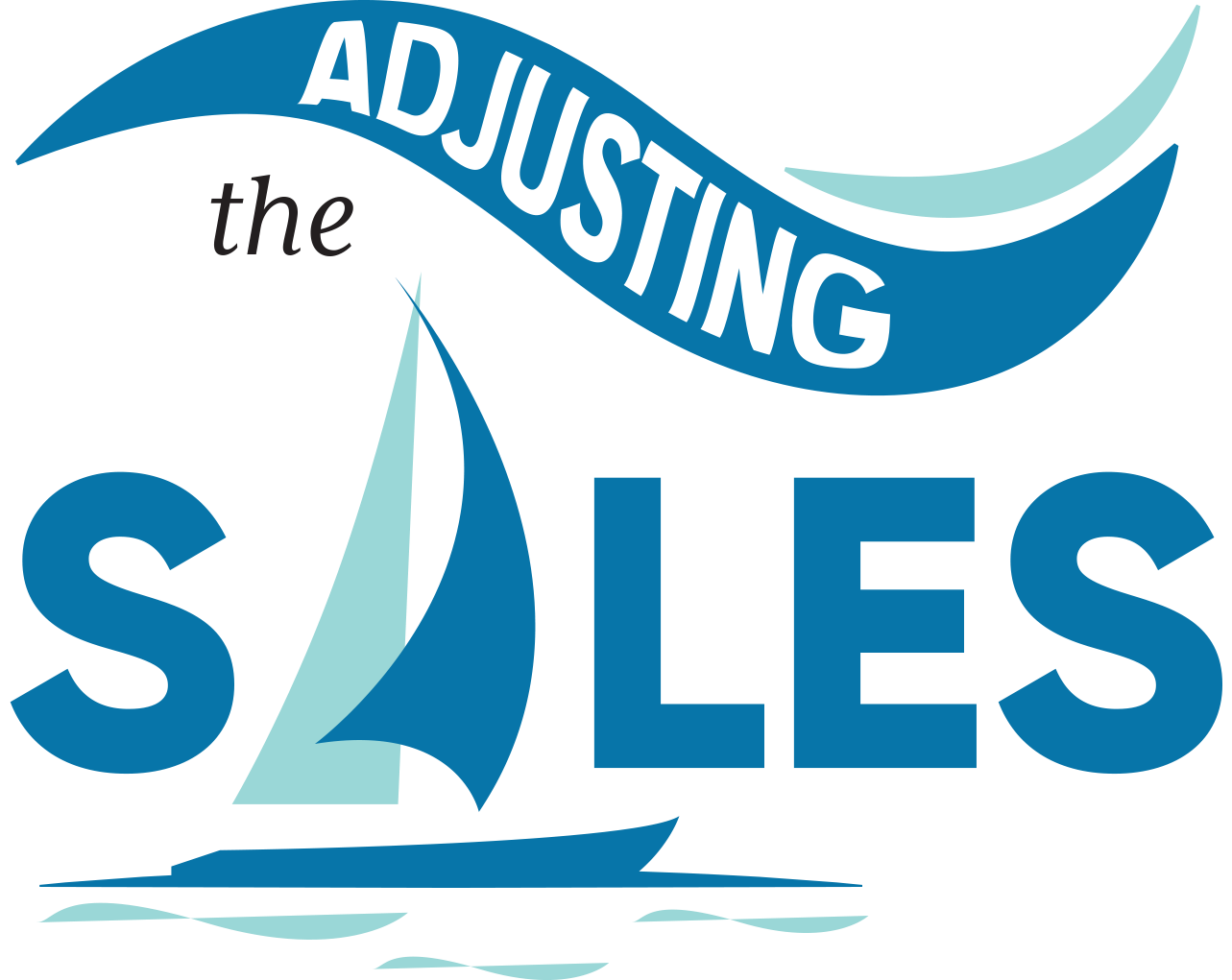 NEW
BAU
Customer Experience
Employee Experience
Go-to-market
M&A, including Waterlogic
2022 – Let’s Go
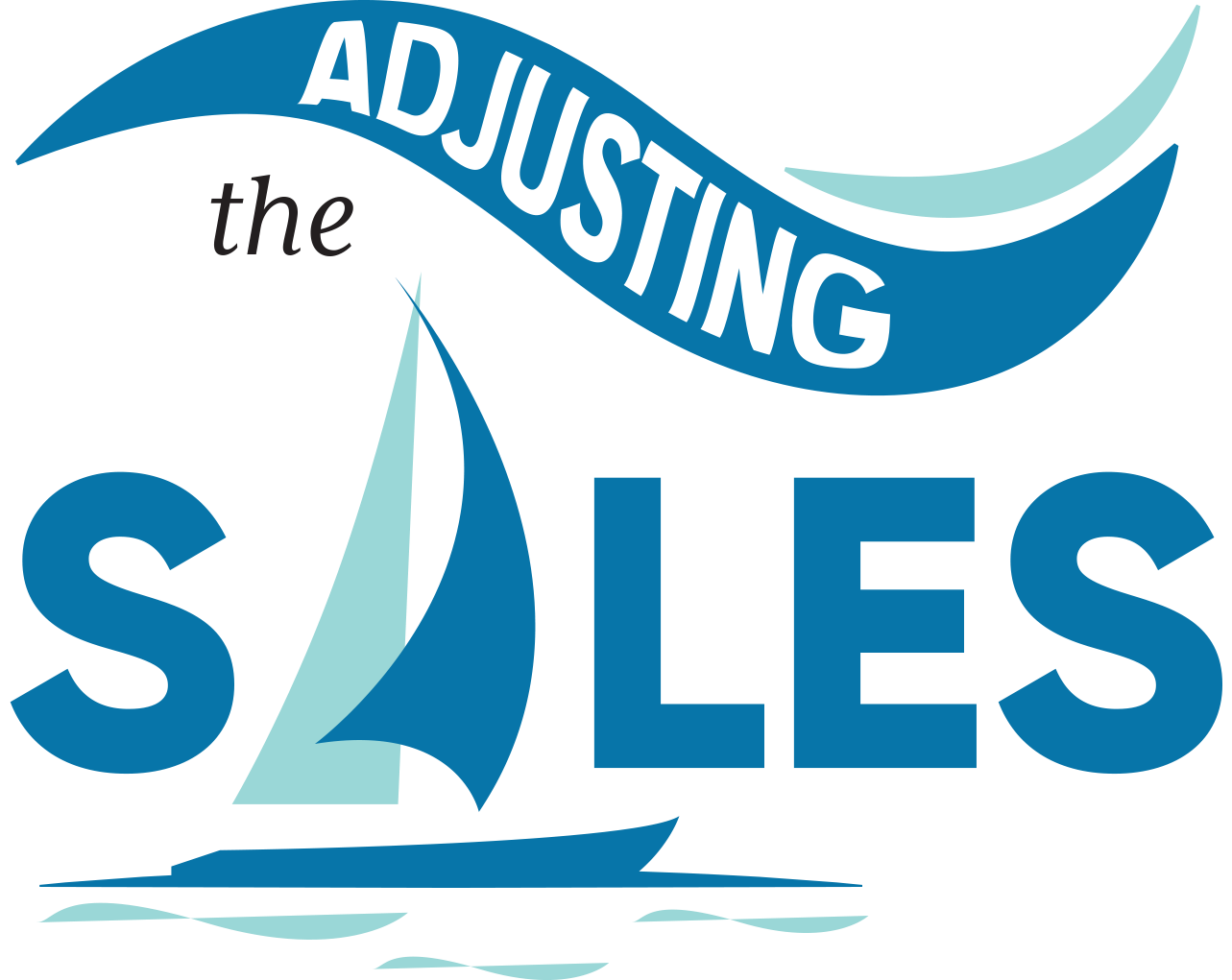 Our Strengths
Our Investments
Our People
19